Тема 6. Значення культурно-ідеологічних чинників у виникненні іредентизму
План
1. Етнічна ідеологія як мобілізаційний ресурс.
2. Грецька “Мегалі ідея”.
3. Сербська “Мегалі ідея”.
4. Великодержавницька румунська ідея.
Феномен етнічної ідеології залишається малодослідженою проблемою етнополітології: окремі напрацювання з цього питання мають А. Аклаєв і М. Езман. 
Зміст етнічної ідеології значно відрізняється в залежності від того, який національний рух вона обґрунтовує – сепаратистський чи уніоністський. 
Етнос є соціальним організмом, наділеним свідомістю, яка складається з сукупності установок, стереотипів, переконань, уявлень даної етнічної групи про себе і своє місце у світі. 
На основі етнічної свідомості формується етнічна ідентичність як почуття належності індивіда до етносу, що базується на спільних уявленнях представників етнічної групи про минуле, сьогодення етносу та його історичну місію.
Рівні етнічної свідомості
Етнічна ідеологія:
А. Аклаєв визначає етнічну ідеологію як теоретичну форму етнічної свідомості, яка пояснює сучасне становище групи і визначає цілі етнополітичного руху.
 За визначенням В. Євтуха, етнічна ідеологія – це організована сукупність ідей у формі філософських концепцій, поглядів, міфів, настанов, програмних документів стосовно трактування етнічного чинника у життєдіяльності людських спільнот; окреслення матриці дій політичних партій, держави у сфері етнонаціонального розвитку, зокрема й політики щодо етнічних компонентів етнонаціональної структури суспільства (титульної нації, етнонації, етнічних та національних меншин). 
Етнічна ідеологія функціонує як сукупність доктрин, концепцій і програм, які необхідним чином тлумачать історію етнічної групи, її ментальні характеристики, позначають перспективи розвитку даного етносу, наприклад, у процесі пошуку шляхів його самовизначення, тобто етнічна ідеологія обґрунтовує націоналістичні прагнення народу і виступає інструментом досягнення поставлених цілей.
Формування етнічної ідеології
найчастіше розпочинається у кризові часи буття етносу, в умовах активізації національно-визвольних змагань. 
У період відсутності міжетнічного напруження етнічна ідеологія не виникає (або зникає), тому що у свідомості етносу перестають домінувати політичні аспекти. Не менш важливим в етнічній ідеології є образ іншого, «чужого». За словами Р. Бараш, у випадку розділених етнонаціональних груп це просторовий чужий, оскільки група ідентифікує себе з певним простором, а простір, «землю» – з собою.
Функцій етнічної ідеології:
1) світоглядна – формування у представників етносу певного уявлення про місце етносу в соціумі, його історичне минуле, статус у сьогоденні, історичну місію; 
2) інтеграційна – об’єднання представників етносу в єдину спільноту, що стає можливим на основі притаманної представникам етносу етнічної ідентичності;
 3) програмно-концептуальна – етнічна ідеологія є концептуальним обґрунтуванням етнічних рухів за самовизначення, чому сприяє розробка політичних доктрин, ідей, основні принципи яких втілюються у програмах політичних партій або громадських організацій; 
4) прагматична – втілення цілей і задач, викладених у програмних документах, в політичні дії; 
5) мобілізаційна – залучення представників етносу до підтримки націоналістичних гасел, заохочення до різних форм політичної діяльності (членство в націоналістичних організаціях, участь у демонстраціях тощо).
Великодержавницька ідея полягає у відновленні контролю над територіями, що раніше входило до складу єдиного державного утворення. Наявність такої ідеї є вагомим мотиватором для початку експансіоністської політики, якою на сучасному етапі і став іредентизм. 

Велику ідею слід розуміти як функціонуючу у суспільній свідомості сукупність уявлень про історичну місію народу і першочергові завдання завдання, які стоять перед ним у процесі національного будівництва.
Появі великодержавницьких ідей сприяє
Політика пам’яті яка розглядається як засіб внутрішньої консолідації суспільства, але у той же час вона вкрай важлива і для легітимації зовнішньополітичних акцій держави
Історична пам’ять як «складний феномен суспільної свідомості, що входить як у сферу суспільної психології, так і в царину ідеології. Вона включає в себе і матеріальні залишки минулого, і відповідні образи, символи, міфи, ритуали, історіографічні уявлення.
Результатом політики актуалізації історичної пам’яті є стійке закріплення у суспільній свідомості міфологізованих уявлень про історичне минуле народу. Міфологізація є закономірним явищем, адже історична міфологія виникає найчастіше на ранніх етапах націотворення і відіграє позитивну роль
Мета, яку переслідують провідники іредентистської стратегії, як і засоби її досягнення, суперечать нормам міжнародного права про цілісність і непорушність державних кордонів і невтручання у справи суверенних держав, саме тому іредентисти намагаються обґрунтувати свої наміри, заради чого часто вдаються до політичної казуїстики, переписують історію чи реанімують «велику ідею».
Доктрина «Великої держави» є  невід’ємною складовою етнічної ідеології іредентистів, вона сформована тими народами, які тривалий час перебували під владою інших держав, але вступили на шлях національного визволення. 
Доктрина спирається на факти з історичного минулого, у якому етнос мав вагомі здобутки і високий рівень розвитку, однак втрата державності зумовила початок боротьби за її відновлення в колишніх кордонах.
Усі доктрини «Великої держави» наголошують на важливому значенні територіального фактору у національно-визвольному русі, який підтверджує вис
Ідея виникла у ХІХ ст. – на початку ХХ ст. у багатьох народів і до сьогодні залишається актуальною та живить іредентистську політику багатьох держав. окий територіальний статус народу.
«Великі ідеї» створили багато європейських народів, переважно ті, які пережили тривалий період розділеності,зокрема:
Грецька “Мегалі ідея”
2. Грецька “Мегалі ідея”
Чи не найвідомішою є грецька «Мегалі ідеа», яка й донині не втратила актуальності для греків. У 1830–1840-х роках у Греції з’явилися три протопартії, кожна з яких будувала свою програму на базі «великої ідеї», однак мали місце відмінності у розумінні національних задач і шляхів їх реалізації. Партії робили наголос на необхідності інтенсивного внутрішнього розвитку країни («органічна робота») і на зовнішній експансії («збройна боротьба»).
Вперше згадка про «велику ідею» з’явилася у промові політика І. Колеттіса 14 січня 1844 року в установчих зборах Греції. «Велика ідея» містила три складові елементи: 
1) необхідність політичного об’єднання грецької нації; 
2) історичне становлення цієї єдності; 
3) історична місія Греції як посередниці між культурами Заходу та Сходу
Більш системно «велика ідея» сформувалася у 1910-х рр., коли вона передбачала приєднання до складу Греції усіх земель, на яких проживав грецький народ. Захист національних інтересів став одним з пріоритетних напрямів зовнішньої політики. Доктрина апелювала до славних сторінок минулого, зокрема, територіальних завоювань, культурного розквіту, розвитку демократії. 
У доктрині «Великої держави» наголошувалося на значимості територіального фактору, який підтверджував високий територіальний статус грецького народу.
Ідея «Великої держави» у Греції передбачала об’єднання грецького народу у державі, яка б повторювала кордони Візантійської імперії, яка свого часу включала Македонію, Фессалію, Фракію, Епір, Крит, Кіпр, острови Егейського моря і частину турецьких земель.
На початку ХХ ст. в руслі «Мегалі ідеї» послідовну іредентистську політику проводив прем’єр-міністр Греції Е. Венізелос. Короткий час він був прихильником «органічної роботи», але з 1912 року зосередився на зовнішній політиці.
Частково територіальні притязання грецької влади були задоволені у ході Балканських війн 1912–1913 рр. та підписання Севрського договору по закінченню Першої світової війни, що свідчить про часткову реалізацію позначених у великодержавницькій ідеї цілей. Севрський договір 1920 р. віддавав Греції Константинополь і частину Малої Азії.
Однак вже у Грекотурецькій війні 1919–1922 рр. Греція потерпіла поразку і за Лозаннським договором 1923 року понесла територіальні втрати, що змусило її у подальшому відмовитися від деяких територіальних прирощень.
Ця війна змусила греків залишити надію на утримання цих територій у майбутньому, адже однією з умов миру з Туреччиною стала реалізація підписаної у 1923 році угоди про обмін населенням: «після етнотериторіального розмежування Греція більше не могла використовувати тезу про необхідність звільнення поневолених співвітчизників як основу зовнішньої політики»
У подальшому цей іредентистський рух був підтриманий військовою елітою – «чорними полковниками», які ініціювали державний переворот у 1967 році. У 1990-х роках у програмах грецьких політичних партій знову відродилася «велика ідея», що було пов’язане зі зміною геополітичної ситуації на Балканах, але скоріше в цивілізаційному розумінні, а не в плані територіальних прирощень. 
Винятком є партії прямого спрямування, серед яких партія «Грецький фронт», створена у 1994 році. Грецькі націоналісти ставлять задачу побудови сильної держави, яка здатні звільнити всі землі, що історично належали грекам.
Ідея «Великої Сербії», яка виникла у ХІХ столітті, у період боротьби проти Османської імперії, з самого початку містила елементи як географічного, так і цивілізаційного характеру. Вона була більш масштабною за планами, оскільки передбачала об’єднання всіх південних слов’ян і таким чином виходила за межі суто сербського населення. Ядром, безумовно, виступає ідея об’єднання сербів. У сербського народу є молитва: «Дай Боже, щоб серби об’єдналися, умножились і прийшли до Бога!»
Частковий успіх в утворенні «Великої Сербії» прийшов після Балканських війн 1912–1913 рр., коли до складу Сербії увійшли Косово, частини Македонії і Санджака, а після Першої Світової війни було утворене Королівство Сербів, хорватів і словенців (з 1929 р. Королівство Югославія).
Фактично мова йде про пан-ідею, яка не була реалізована у повній мірі, але набула часткового втілення у створенні Югославії. Нового дихання великодержавницька ідея набула у кінці ХХ ст., коли план створення «Великої Сербії» передбачав об’єднання всіх сербів, які проживали за межами республіки.
Іредентистську ідею у 1980-х рр. продовжила Сербська радикальна партія, у Програмі якої вказано, що метою партії є об’єднання всієї сербської нації і утворення держави на всій сербській національній території, яка буде включати Сербію, Чорногорію, Республіку Сербську (частина Боснії і Герцеговини – Н.Г.) і Республіку Сербську Країну (частина Хорватії – Н.Г.).
У перспективі до Великої Сербії мала увійти Македонія. 
По суті це був не тільки великодержавницький, але й цивілізаційний політичний проект домінування сербської нації в регіоні, який конкурував з іншими паннаціоналістичними проектами в даному регіоні.
Націоналістичні погляди мав перший президент Сербії і Чорногорії С. Мілошевич, для якого ідея «Великої Сербії» була провідною у політичній діяльності. Він підтримував сепаратистські наміри сербів у Хорватії і Боснії. Хорватія і Словенія мали право на незалежність, але тільки на споконвічних територіях; у жодному випадку не допускалося включення до їх складу етнічних сербських територій. Чорногорія і Македонія повинні були увійти до складу Сербії без права на відокремлення. Боснію і Герцеговину, де проживали серби, передбачалося включити до складу Сербії, у іншому ж випадку боснійські серби мали право на створення незалежної республіки на території Боснії і Герцеговини. Але жорстокі дії С. Мілошевича в Косово, де проживало багато сербів, призвели до дискредитації його політики, адже в очах світового співтовариства серби стали головними винуватцями балканської трагедії, і фактично боротьба сербських націоналістів за створення «Великої Сербії» стала національною катастрофою.
На сьогодні у Сербії великодержавницьку ідею послідовно проводить Сербська радикальна партія, створена у 1991 році Воїславом Шешелем.
Радикальна партія поширила своє представництво у Чорногорію, де створена Партія сербських радикалів Чорногорії, і у Боснію і Герцеговину (Сербська радикальна партія Республіки Сербської). 
Іредентизм сербських політиків отримує підтримку споріднених груп, на початку 2017 року президент Республіки Сербської Милорад Додик зробив заяву про те, що боснійським сербам краще створити єдину державу з Сербією і сербськими територіями в Косово, а у подальшому і з Чорногорією.
3. Великодержавницька ідея Румунії
Великодержавницька ідея румунів («Велика Румунія» – România Mare) більш чітко виявляє ознаки саме географічних (тобто великодержавницьких) ідей, адже спрямовується на включення до складу Румунії суміжних територій, які були частиною Королівства Румунія у 1918–1940-х рр.: Південної Добруджі, Бесарабії, Трансильванії, Буковини. 
Саме тоді Румунія мала найбільшу територію. У 1940 році Румунія віддала Бесарабію і Північну Буковину СРСР, а південну Добруджу – Болгарії. Населення цих регіонів вважається румунським.
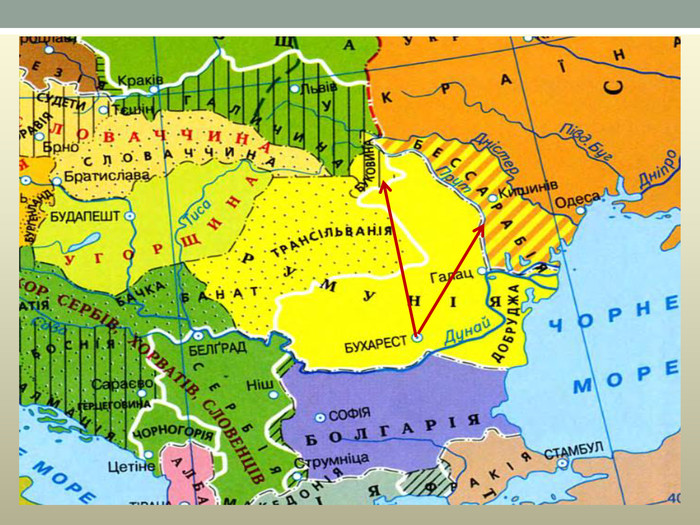 Румунська влада намагається створити у населення бажане уявлення про минуле для виправдання своєї нинішньої політики, використовуючи механізм символізації:
У жовтні 2013 р. румунський парламент постановив святкувати 28 жовтня нове державне свято – День Буковини;
у преамбулі нової редакції Конституції Румунії з’явилися слова про внесок короля Фердинанда і королеви Марії у приєднання Бессарабії, Трансильванії і Буковини до румунської монархії у 1918 році;
вся історична наука у Румунії поставлена на службу великодержавницькій ідеї. Концепцію «Великої Румунії» розробляли історики Н. Йорга, К. Джуреску, А. Ксенопол, І. Ністор та інші, які намагалися віднайти етнічні, історичні та географічні аргументи, які б могли підтвердити «право» Румунії на всю територію Буковини і Бесарабії
Відносини з Угорщиною:
Попри існування великодержавницької ідеї, румунській владі також необхідно вирішувати внутрішні проблеми, пов’язані з національними меншинами. У Румунії нині існує гостра проблема з угорською меншиною.
Румунська ідентичність у ХVIII–XIX ст. розвивалася в опозиції до угорської держави. Обидві сторони по-різному інтерпретують історію Трансильванії і сперечаються щодо того, хто є корінним народом.
Сучасне політичне поле протистояння:
На захист своїх інтересів угорці 24 грудня 1989 р. заснували Демократичну спілку угорців у Румунії. На виборах у травні 1990 р. партія здобула 7% голосів і стала найбільшою опозиційною партією. Вимоги: самоврядування, персональна і культурна автономія.